TOČKA I CRTA
CRTAČKA TEKSTURA
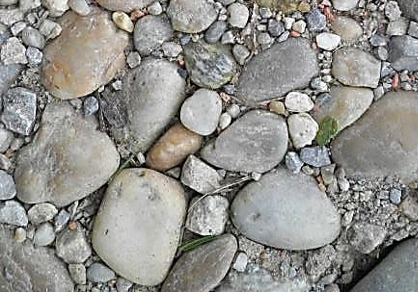 Nives Miljuš, III. osnovna škola Bjelovar, Bjelovar
Prisjetimo se!
tanke
debele
dugačke
kratke
isprekidane
izlomljene
prozirne
guste
jednolične
nejednolične
ravne
zakrivljene
otvorene
zatvorene
obrisne ili konturne
gradbene ili strukturne
teksturne
POVRŠINA – nešto što možemo dotaknuti, osjetiti dodirom:
glatka
hrapava
mekana
tvrda 
svilenkasta
baršunasta
rjeđa
gušća
bodljikava
oštra
Crtama možemo prikazati različite površine
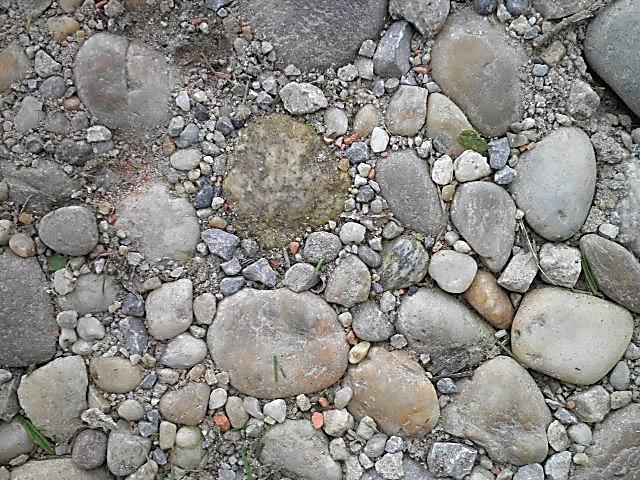 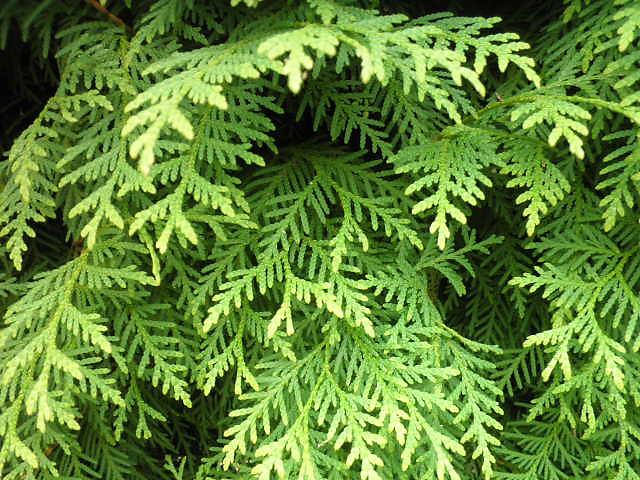 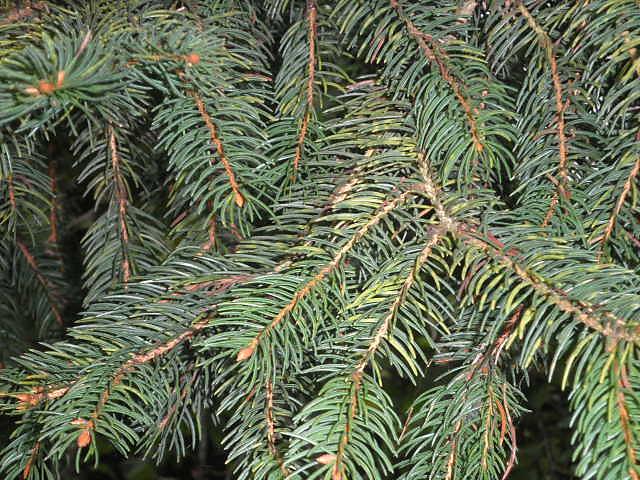 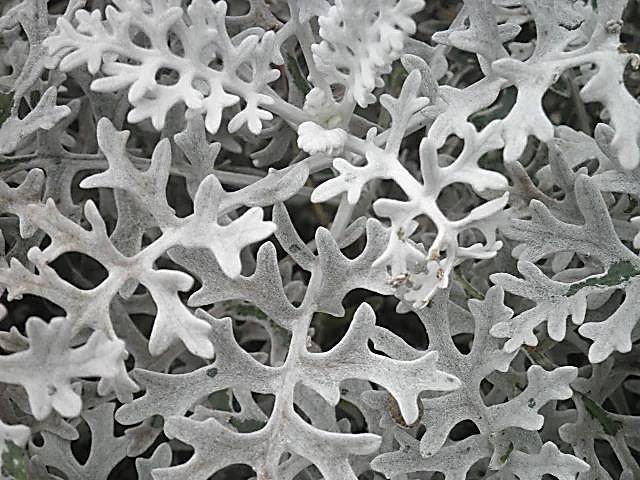 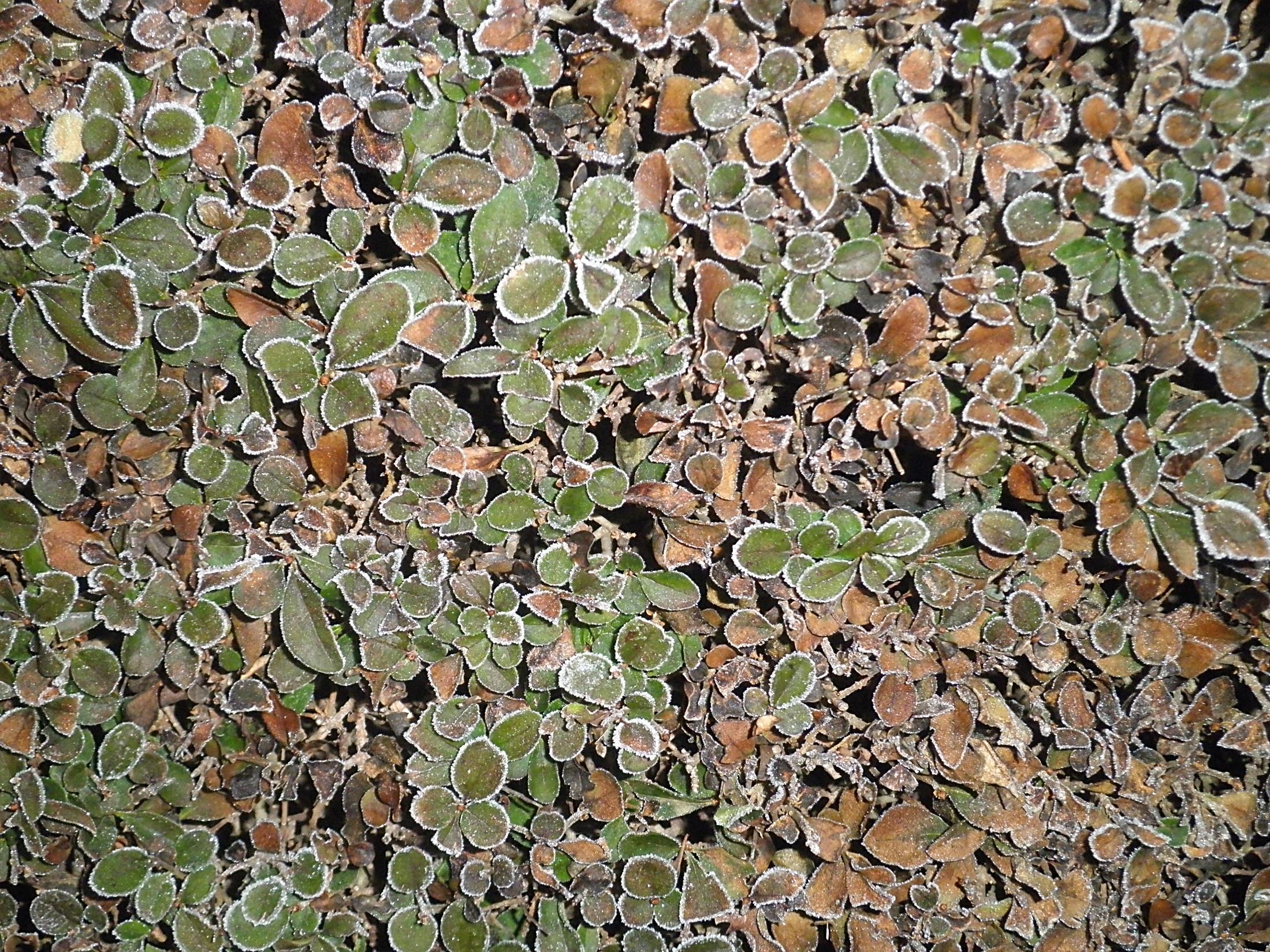 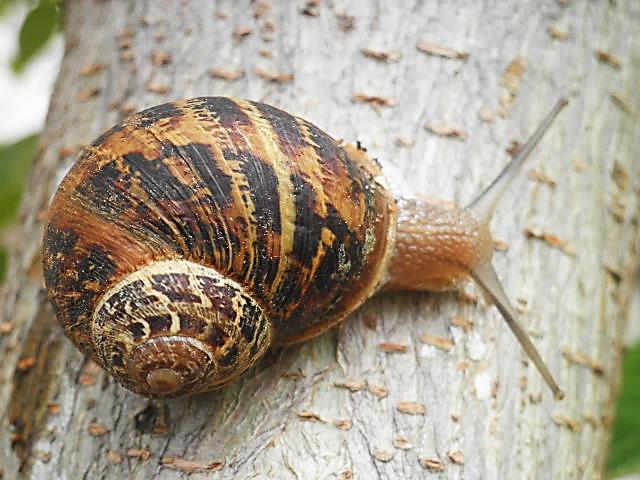 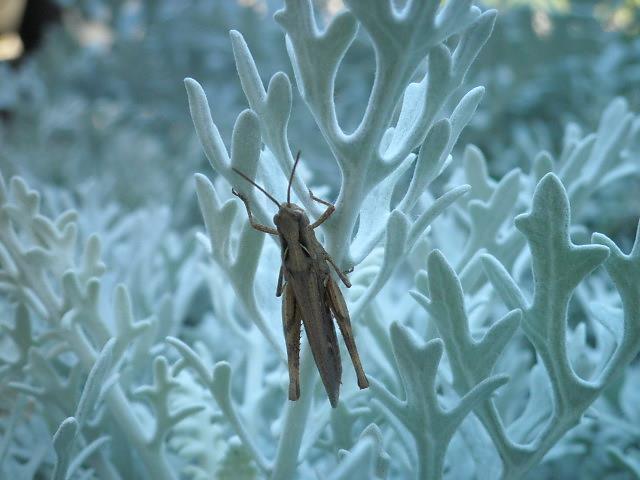 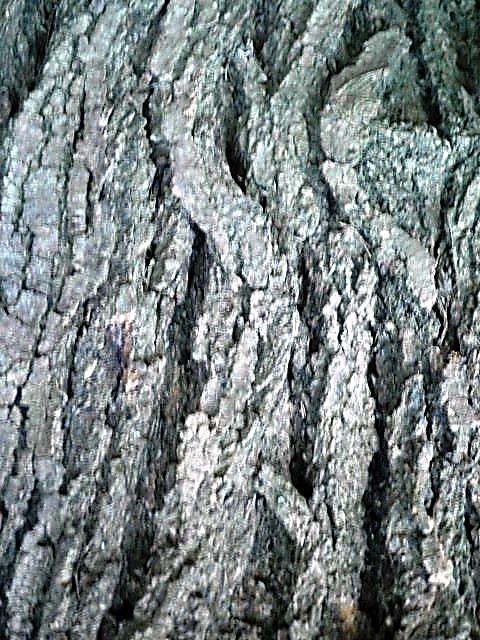 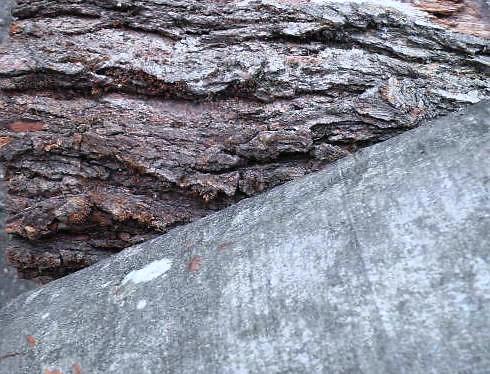 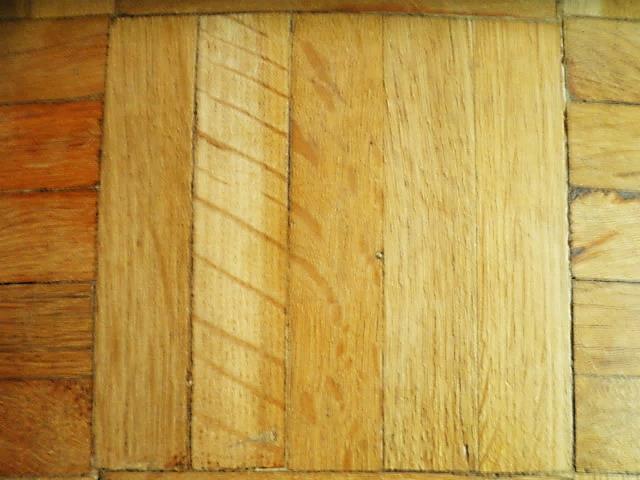 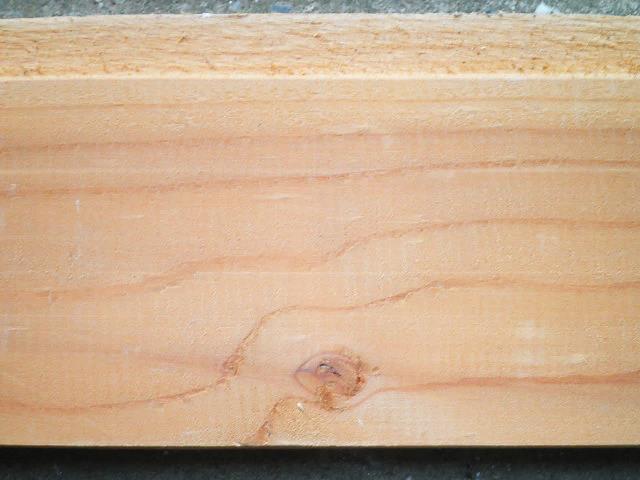 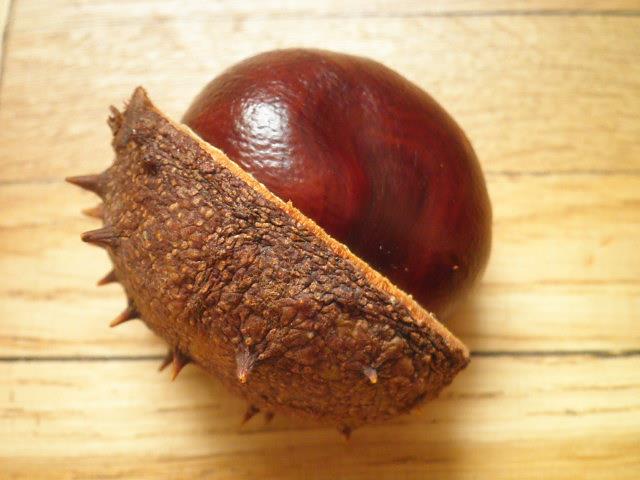 TEKSTURA
TEKSTURA
CRTAČKA TEKSTURA
Riječ koja označava kakva je površina pod prstima – glatka, hrapava, oštra, bodljikava,…

Osobine (karakter) površina na crtežu ili slici
Tekstura načinjena točkama i crtama 

Crte i točke mogu biti skupljene ili raspršene

Crte i točke mogu biti različite gustoće i rasporeda
SKUPLJENO –RASPRŠENO Točke i crte mogu biti skupljene (guste) – prikazuju tamniju površinu  raspršene (rijetke) – prikazuju svjetliju površinu
Karla Glazer, 3.r.
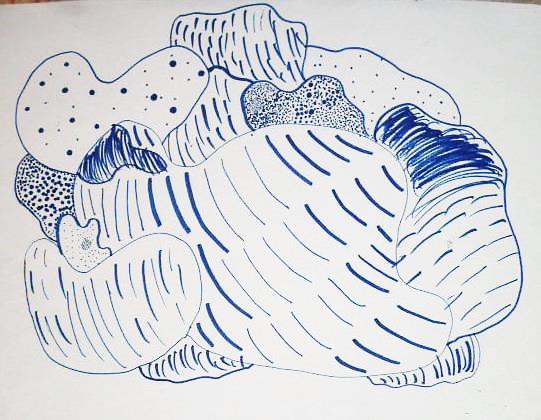 Karla Bertić.3.r.
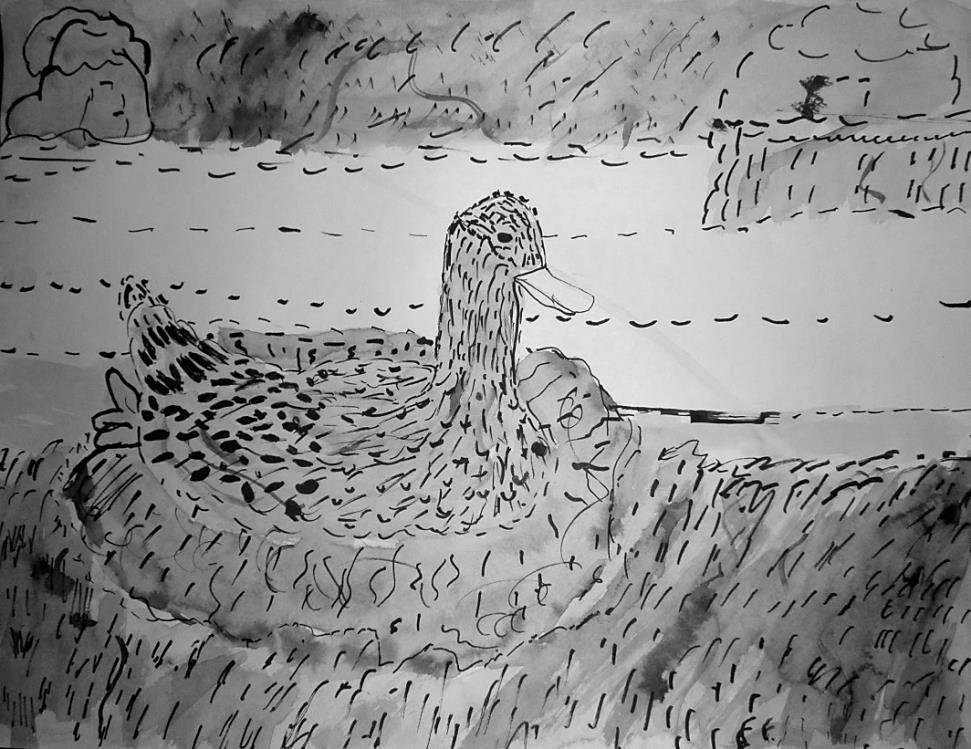 Mihaela Večenaj, 3.r.
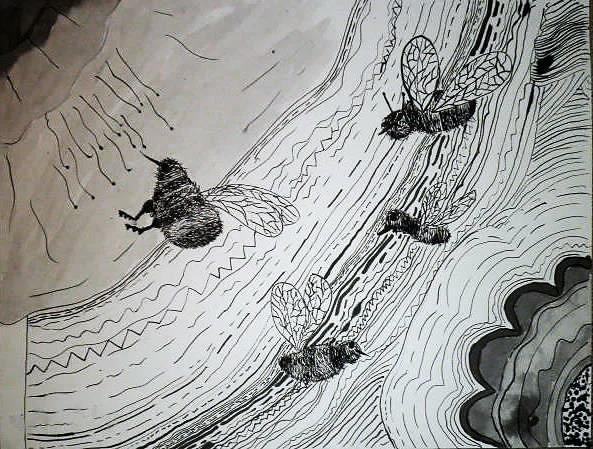 Karla Glazer, 4.r.
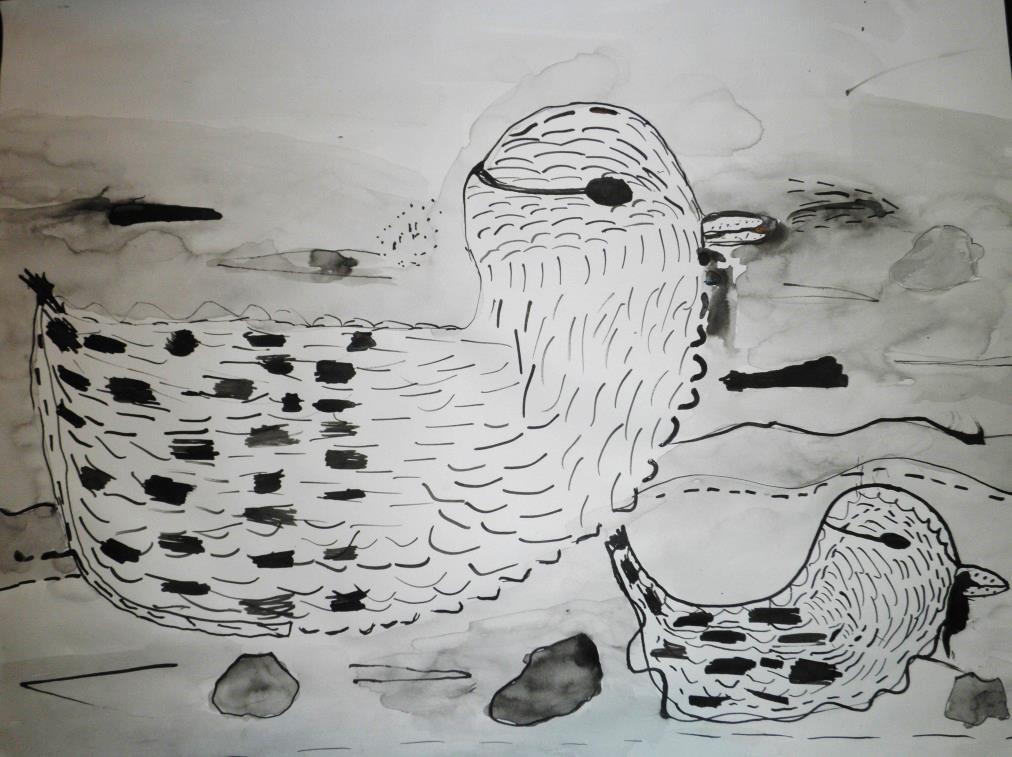 Petra Zdunaić, 3.r.
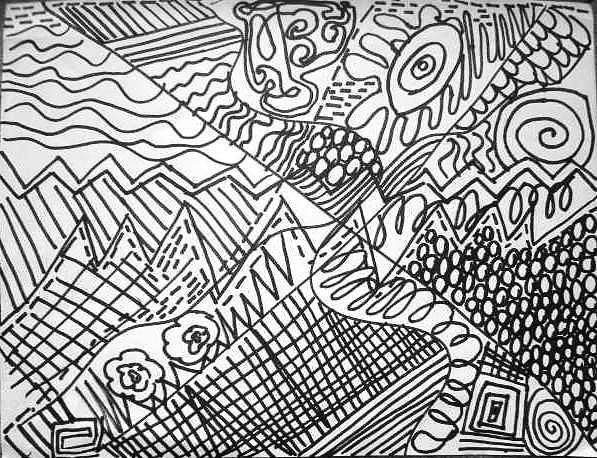 Eva Šostarec,2.r.
Crtačke teksture
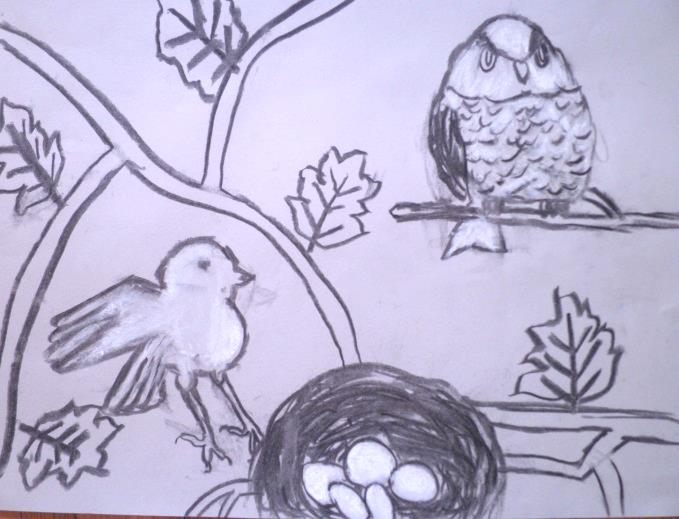 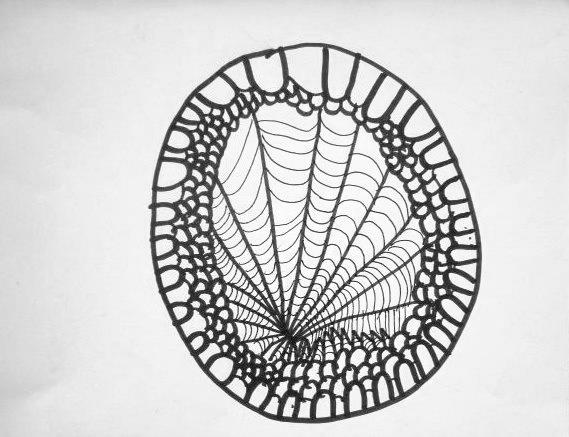 se razlikuju ovisno o likovno-tehničkom sredstvu i likovnoj tehnici

- Ovise i o crtaču – pritisku ruke na papir
Luciano Grine,1.r.
Karla Bertić3.r.
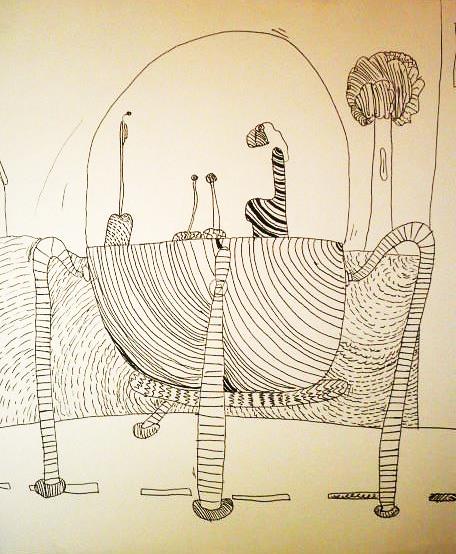 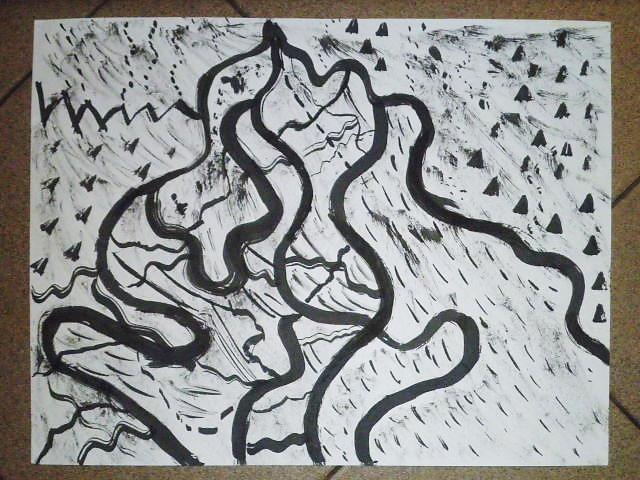 Karla Glazer,3.r.
Bruno Taritaš,3.r.
LITERATURA
Nastavni plan i program za osnovnu školu 2006./2007.
Mati,Ida – Košćec,Gordana: Točka, crta, svijet 1 i 2, priručnik s CD-om za učitelje/učiteljice likovne kulture u prvom i drugom razredu osnovne škole, Profil, Zagreb, 2007.
Mati,Ida – Košćec,Gordana: Točka, crta, svijet 3 i 4, priručnik s CD-om za učitelje/učiteljice likovne kulture u trećem i četvrtom razredu osnovne škole, Profil, Zagreb, 2008.
Mati,Ida – Košćec,Gordana: Točka, crta, svijet  3 i 4, udžbenici iz likovne kulture 3. izdanje, Profil, Zagreb,2009.


Internetske stranice:
http://:likovna-kultura.ufzg.unizg.hr/index.htm